MEDICAL STUDENT AND LIFELONG LEARNING
Dr. İpek Gönüllü
Medical Education and Metacognition
In medicine, metacognition can also be defined as 
Checking the diagnostic thinking for possible bias,
 Seeing the illness from patient’s perspective, 
Assessing what you need to know about a treatment option.
                                                                        (Quirk, 2006)
Medical Education and Metacognition
Medical students, who are expected to be medical experts, should focus on their capabilities to continuously assess, monitor, and improve their performances
                                          (Quirk, 2006). 

Doctors who are metacognitively strong are self-directed learners and carry on their competency throughout their lives.
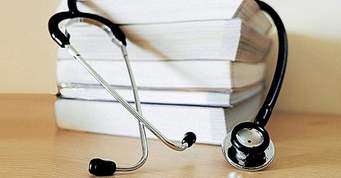 Medical Education and Metacognition
Medical students must develop the abilities to 
(a) define and prioritize their goals,
(b) anticipate and assess their specific needs in relation to the goals, 
(c) organize (and reorganize) their experiences to meet their needs, 
(d) define their own and recognize differences in others’ perspectives, and 
(e) continuously monitor their knowledge base, problem solving, and interactions with others   
                                                       (Quirk, 2006)
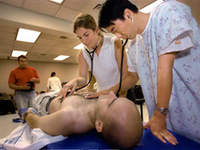 A doctor is a student till his death, when he/she fails to be a student, he/she dies.

                                               - Sir William Osler
Why is lifelong learning necessary for a physician? 
As a medical student, what should I do to improve this skill?